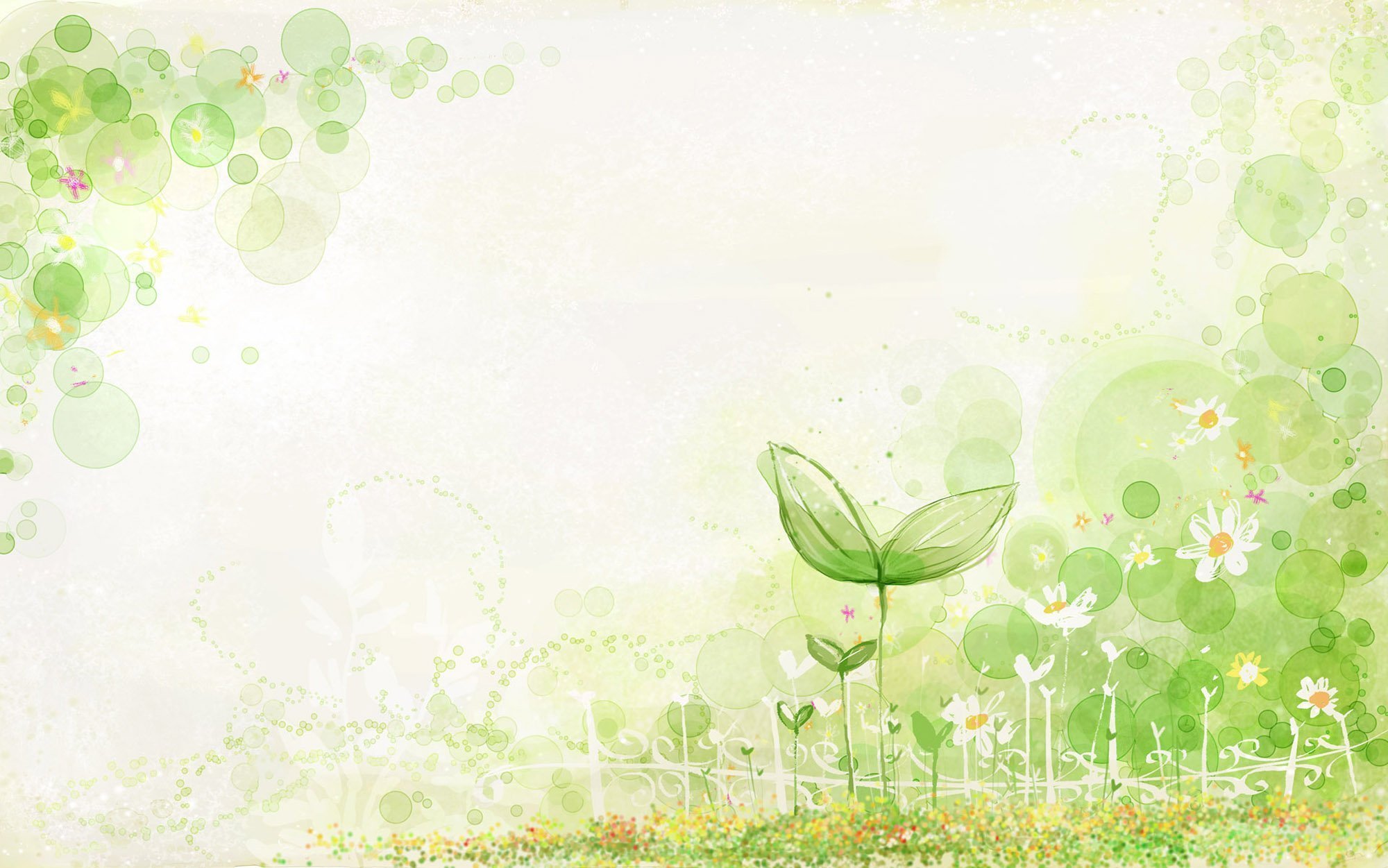 Отгадайте загадку , если отгадаете правильно, поймете о чем наша викторина
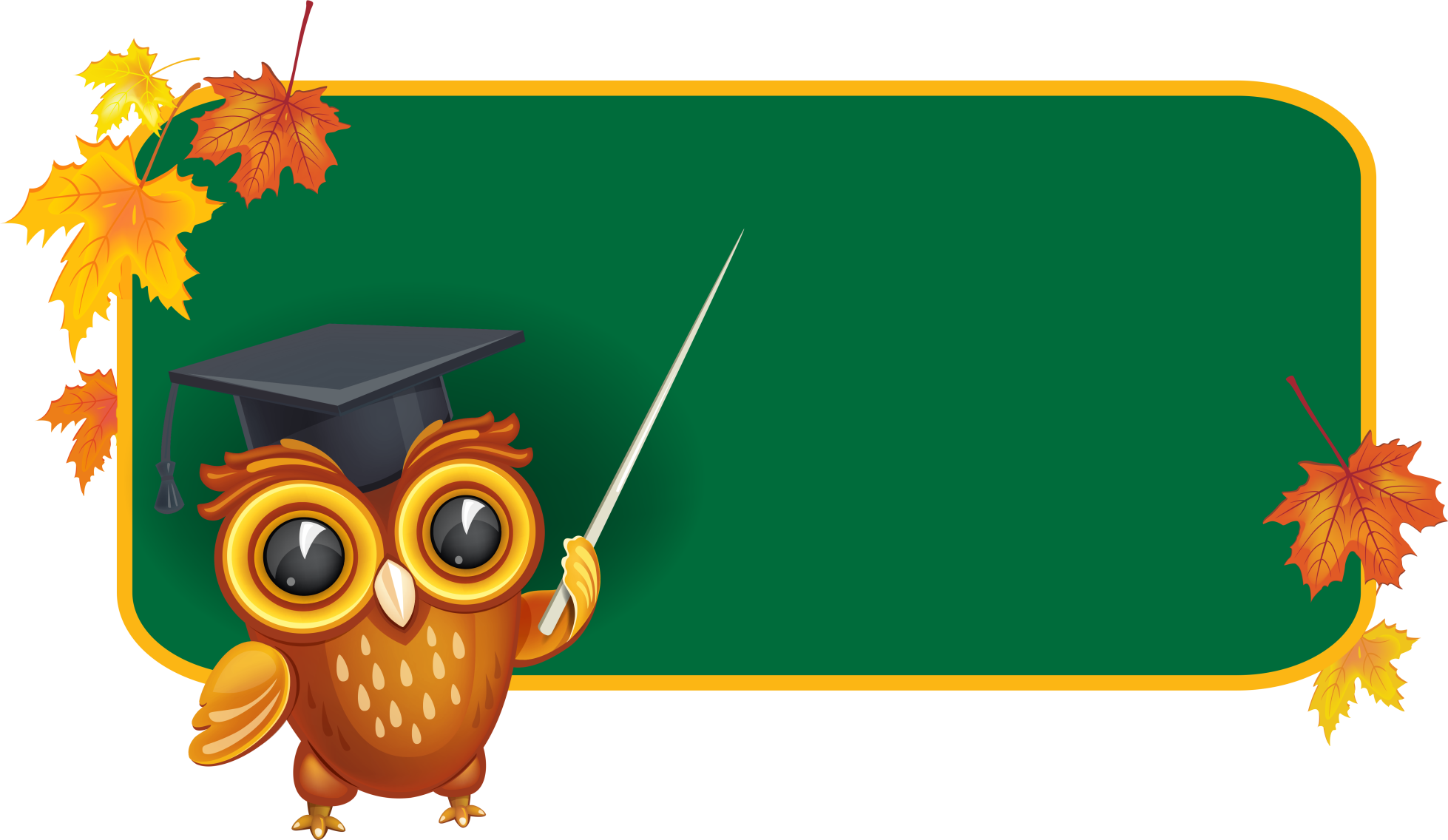 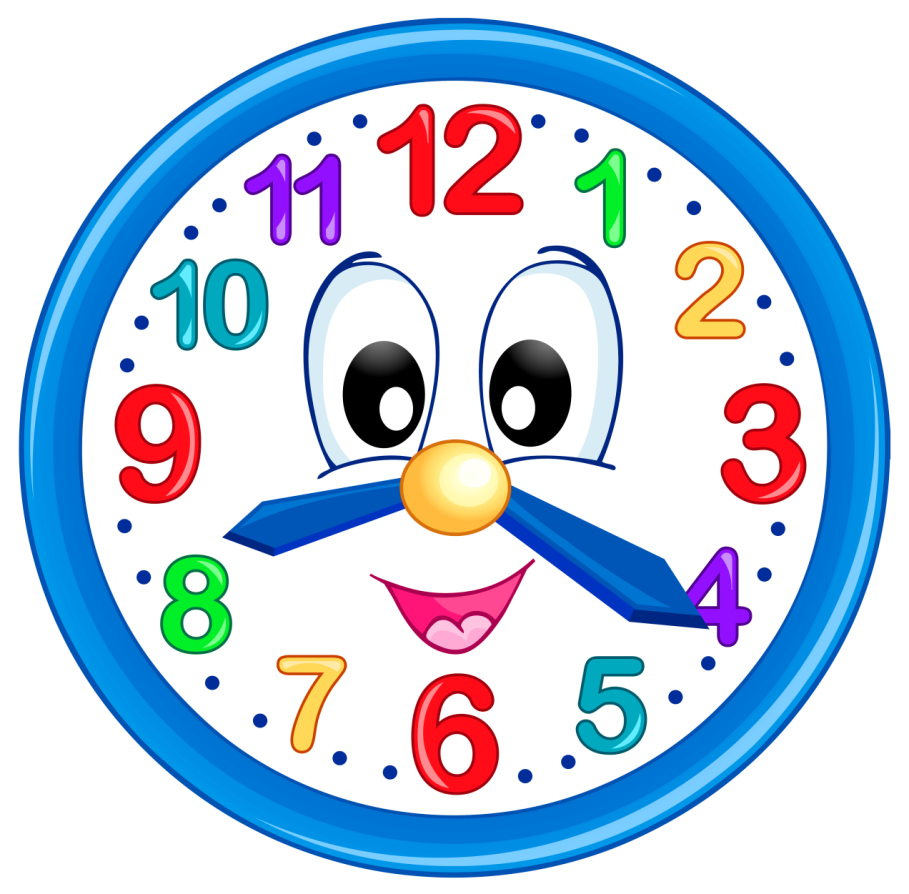 Говорят: они стоят,
Говорят они спешат,
Говорят они идут,
Но немножко отстают.
Мы смотрели с Мишкой вместе,
А они висят на месте.
Что это?
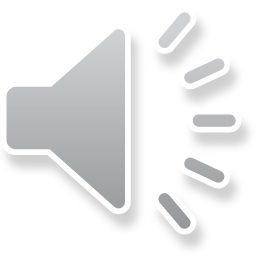 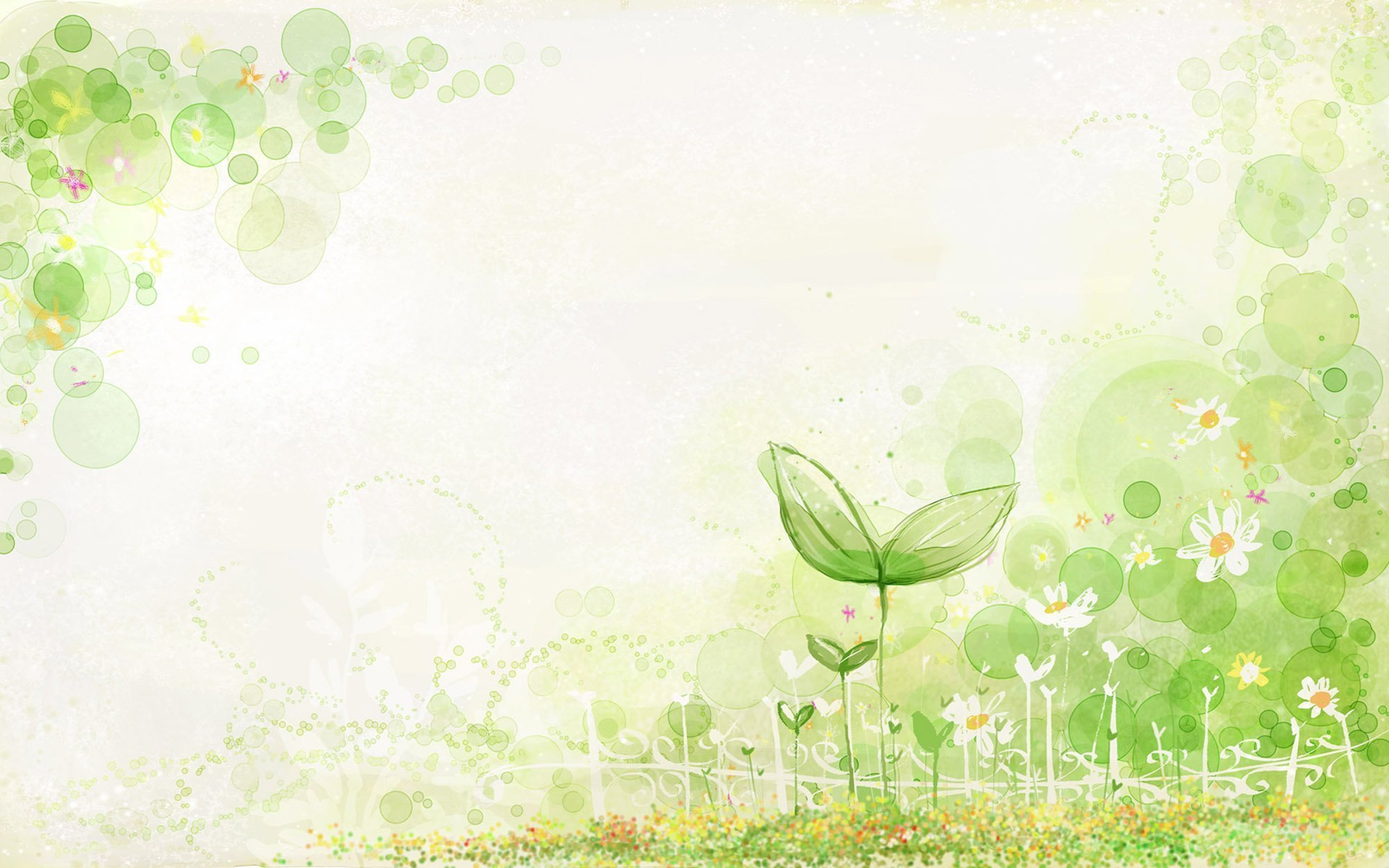 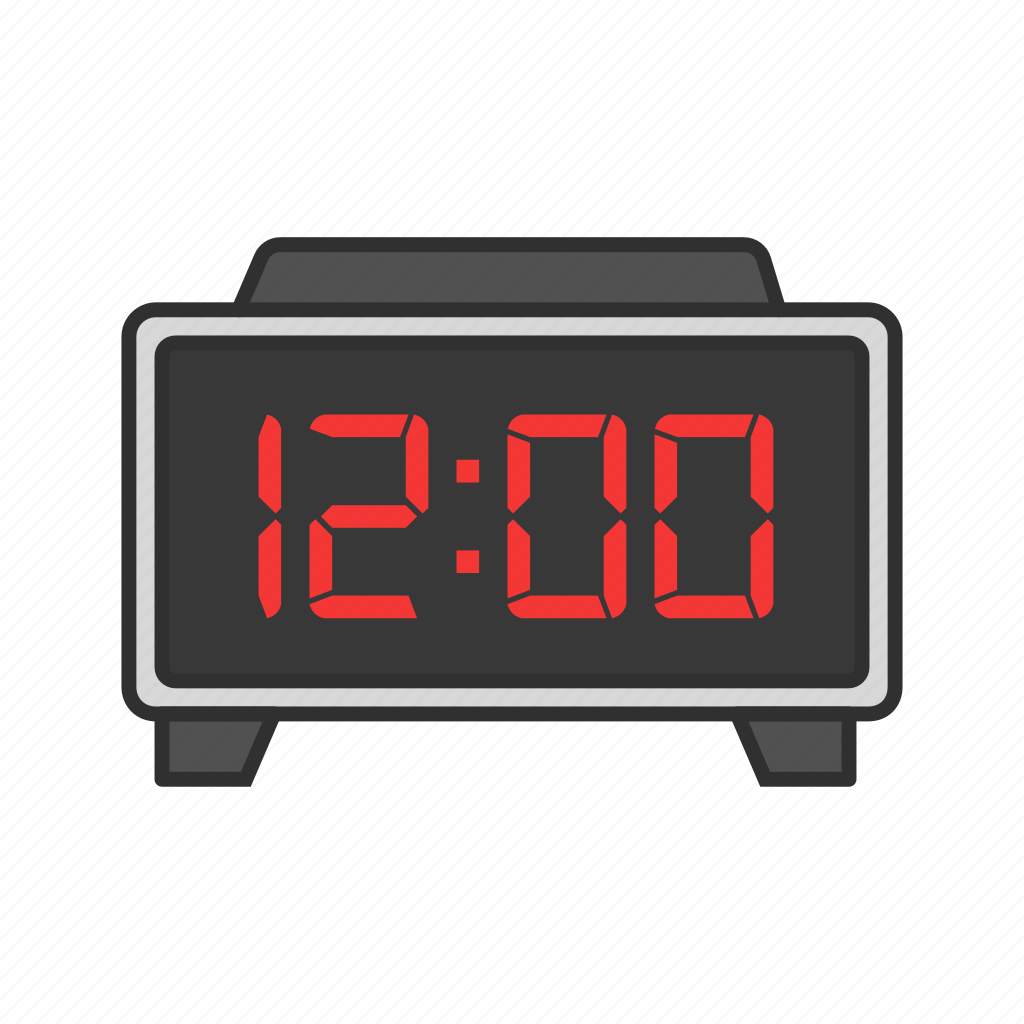 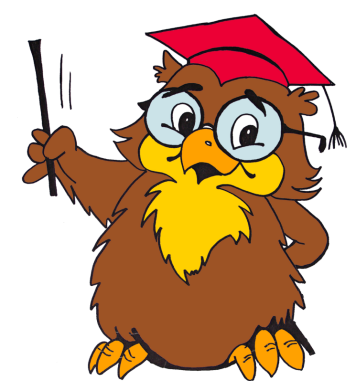 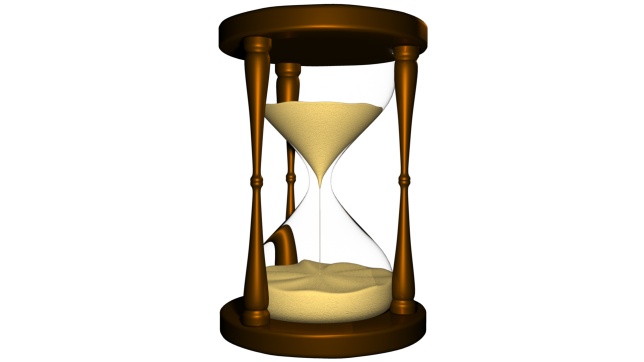 Ребята, а вызнаете какие часы появились первыми? Расставь в таблице часы так, как они появлялись в жизни человека.
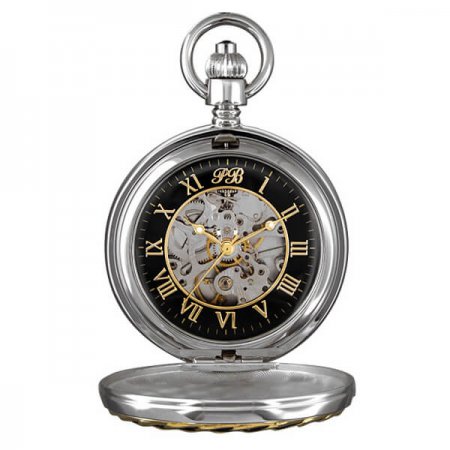 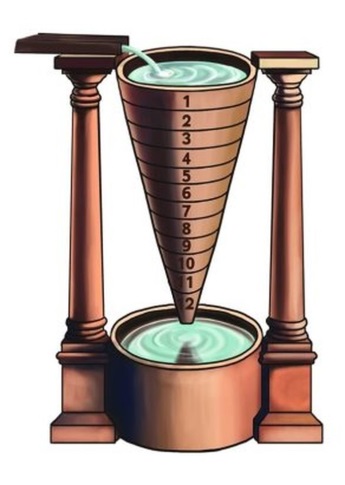 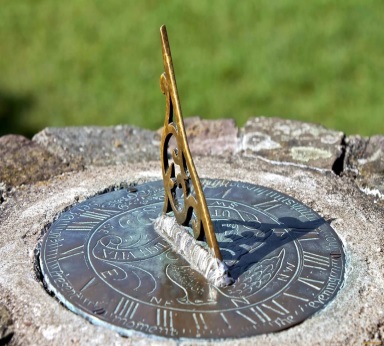 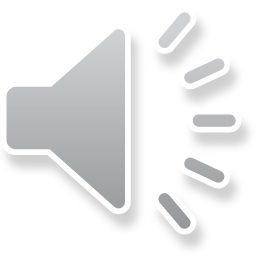 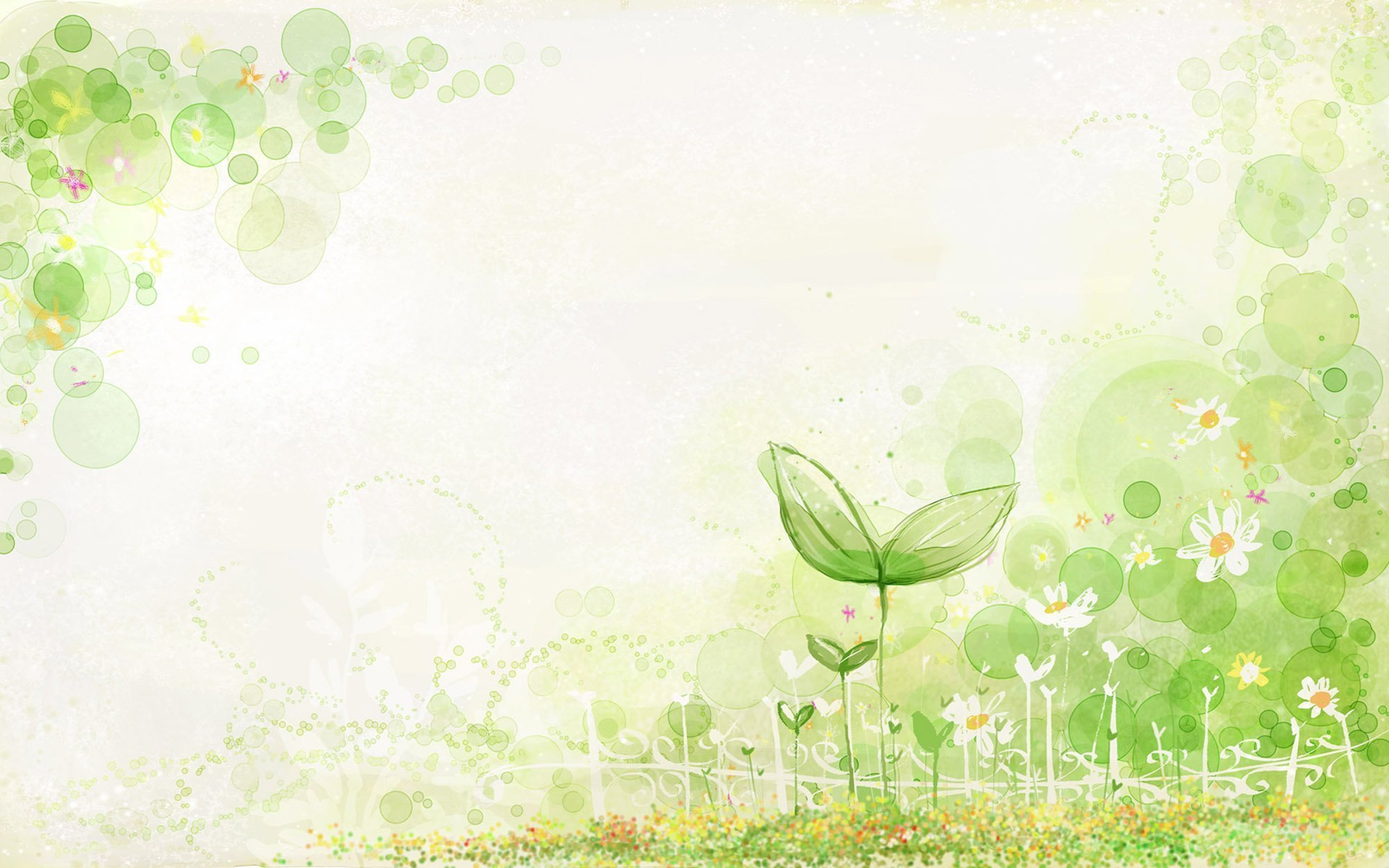 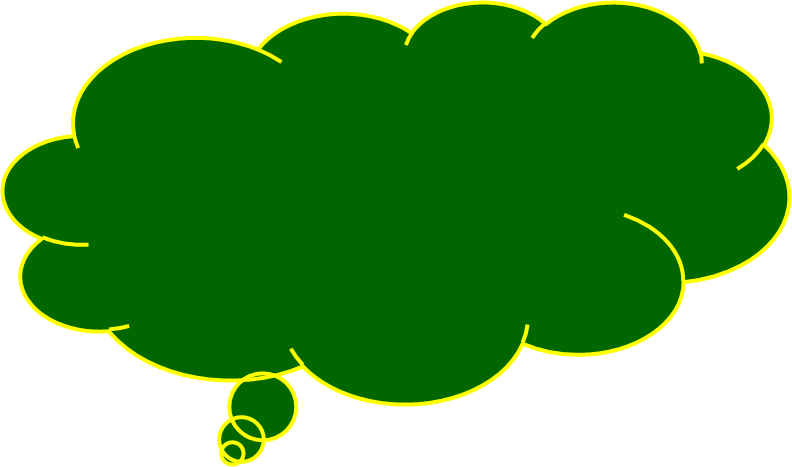 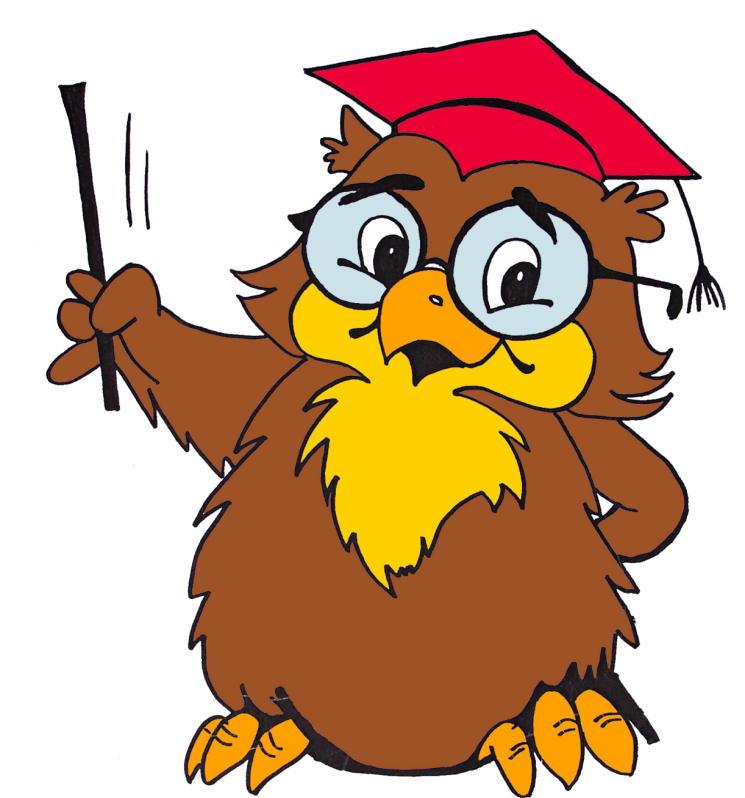 Какие из часов не тикают?
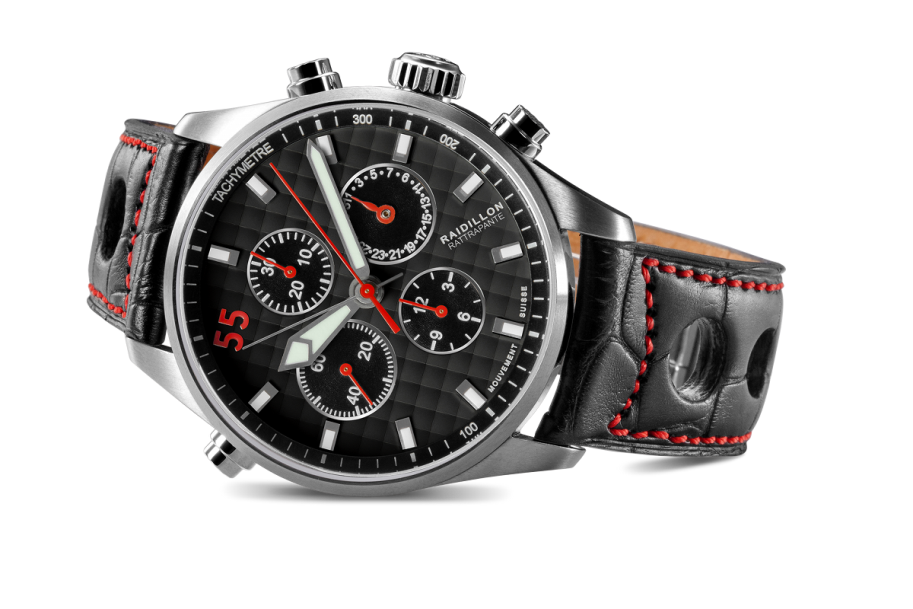 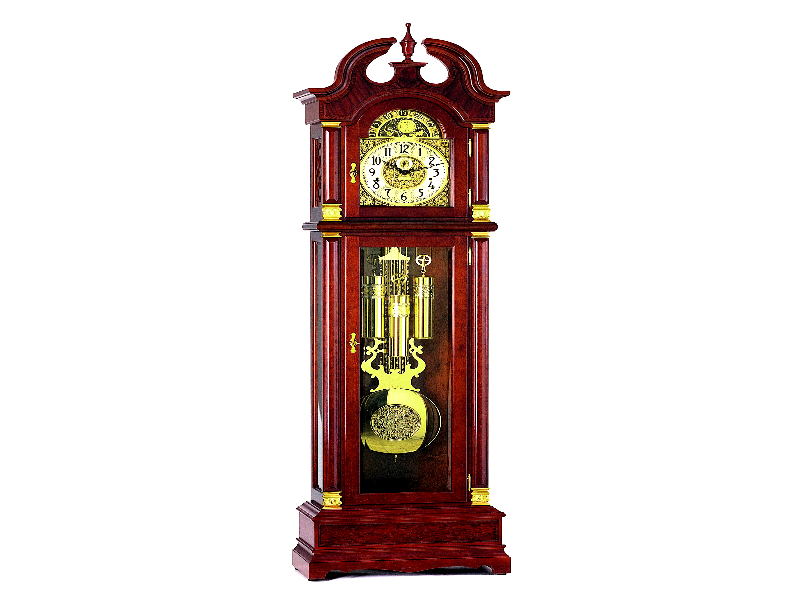 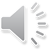 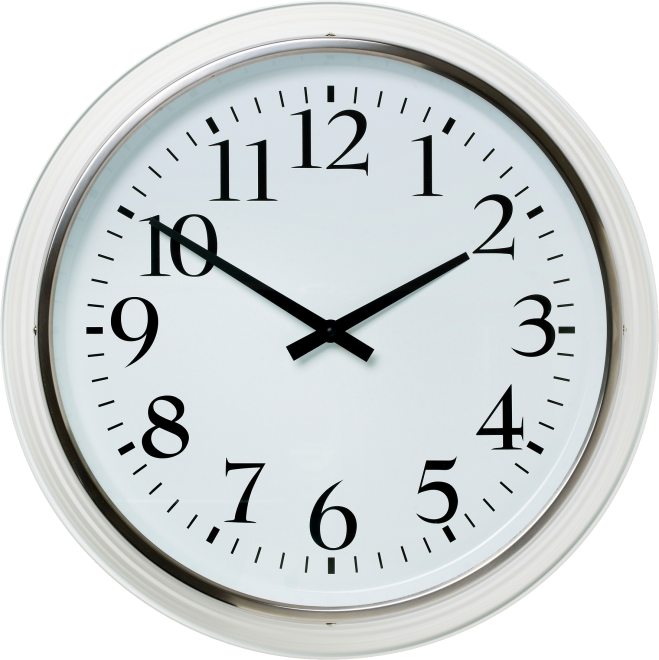 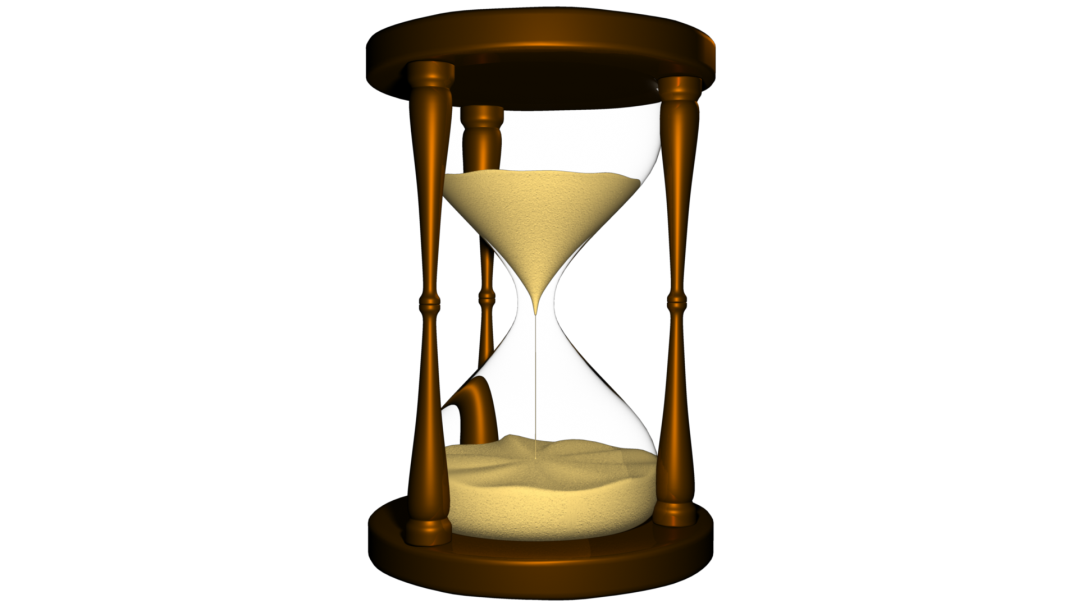 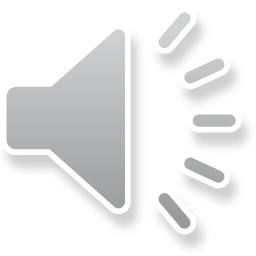 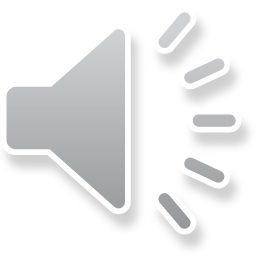 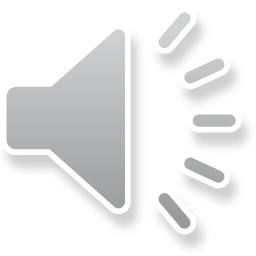 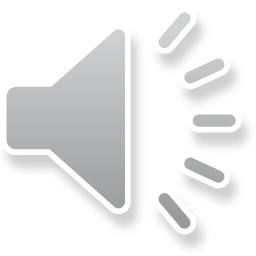 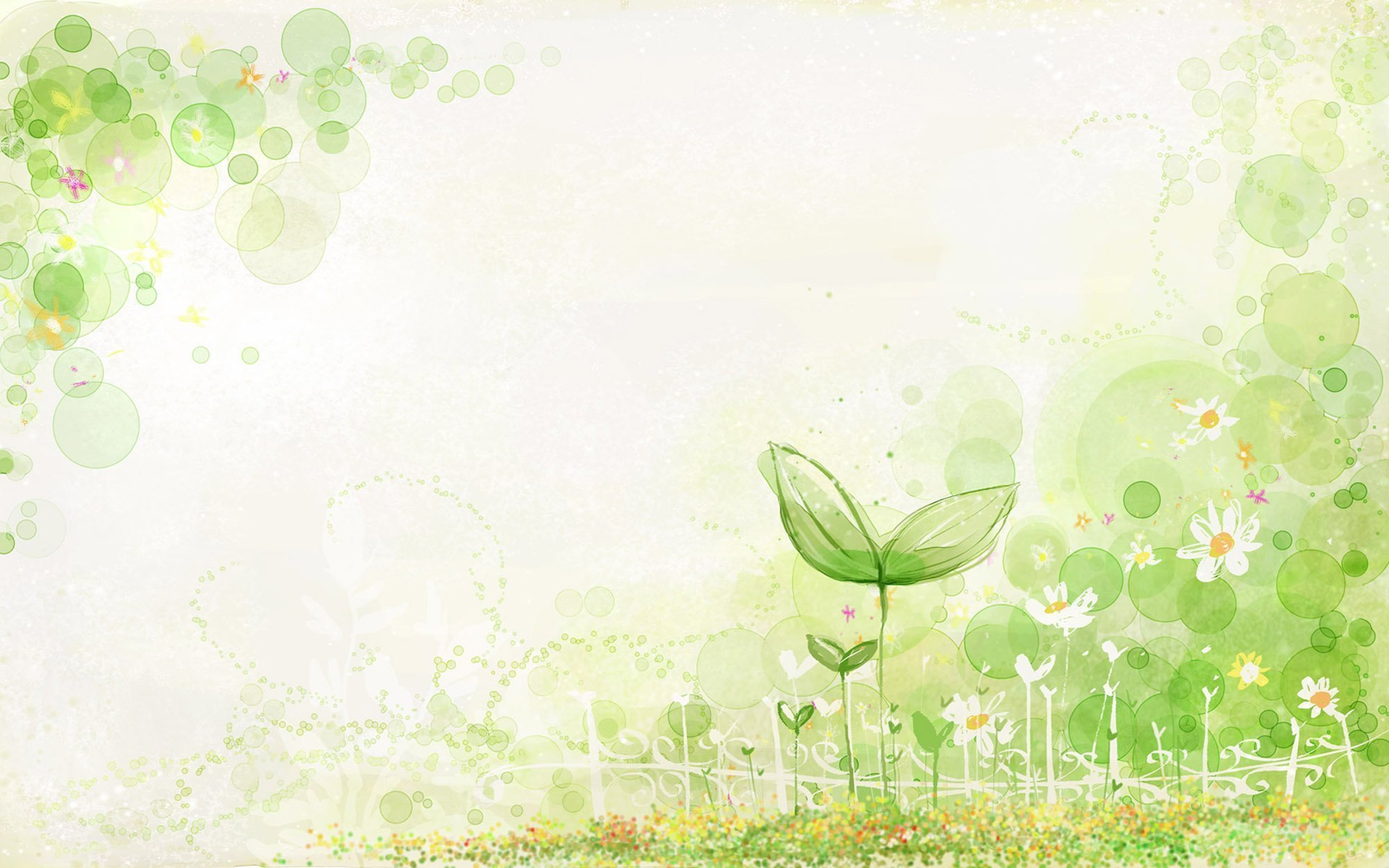 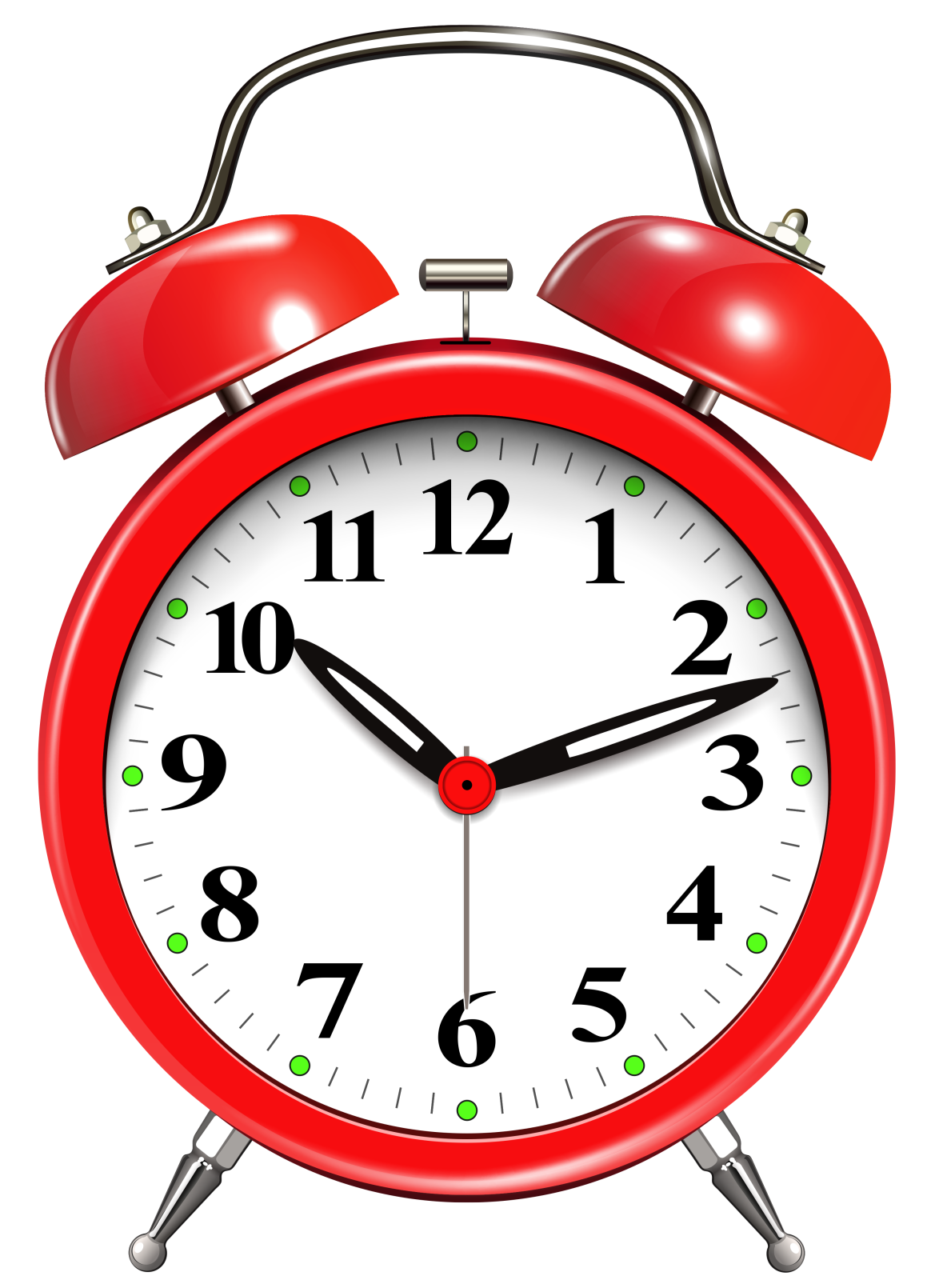 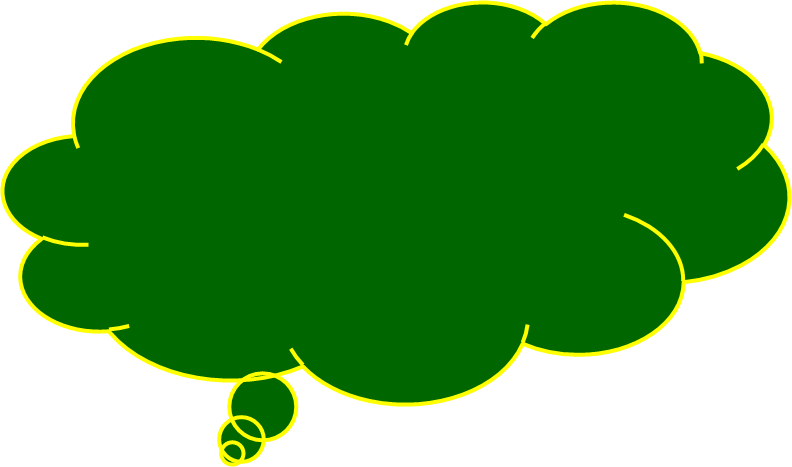 Расставьте правильно цифры на циферблате часов
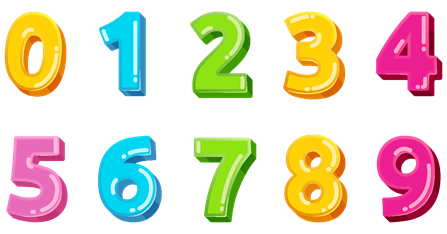 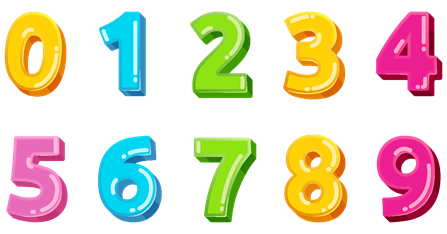 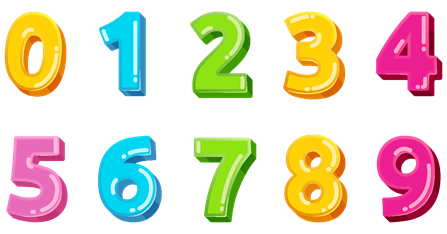 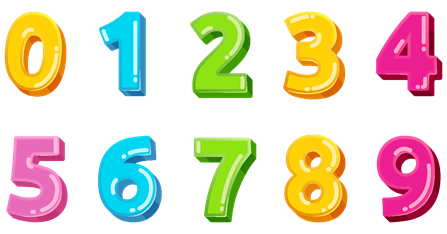 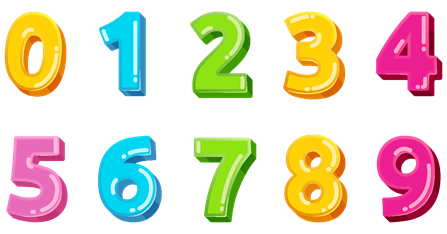 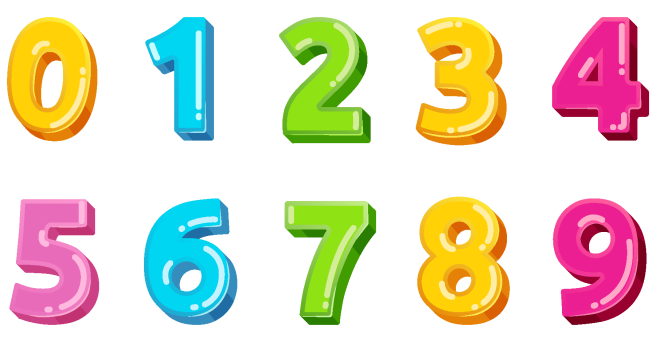 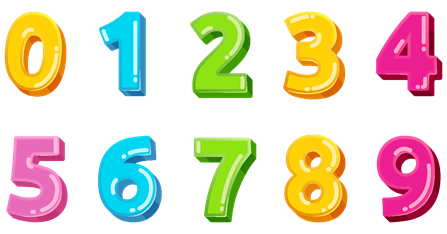 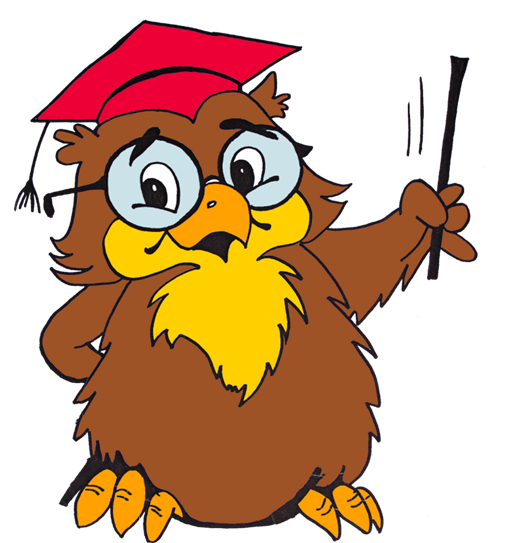 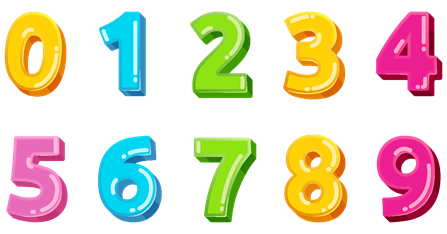 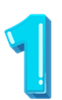 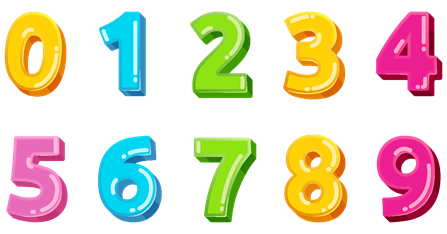 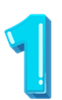 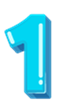 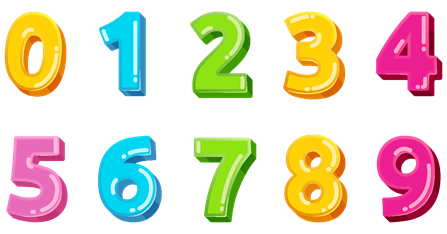 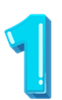 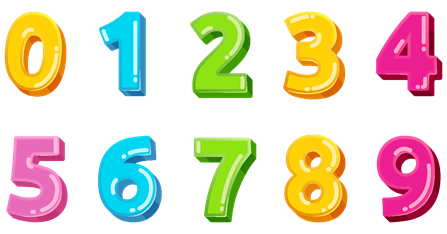 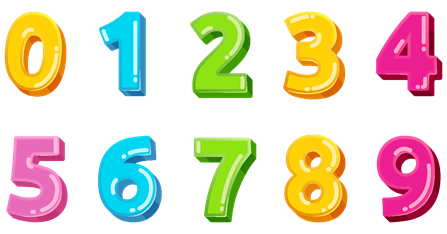 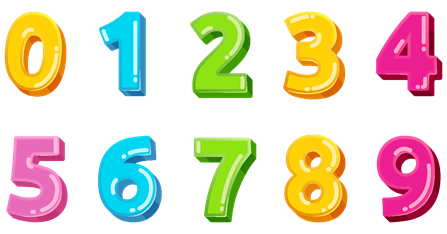 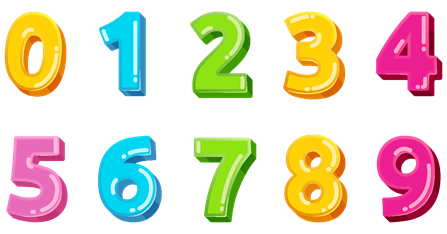 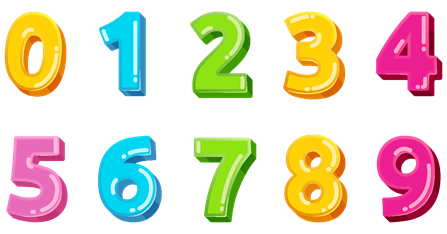 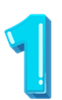 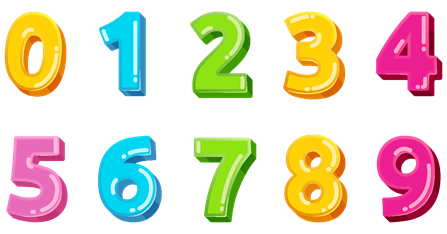 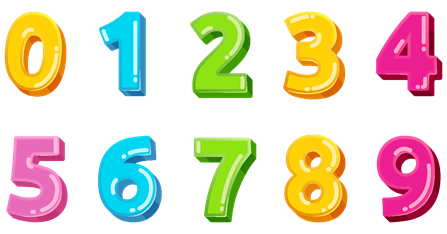 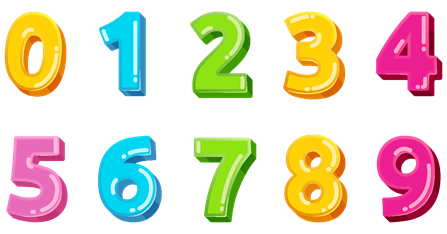 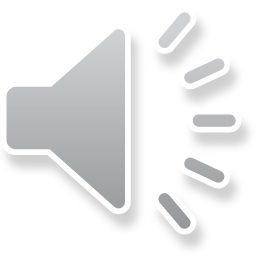 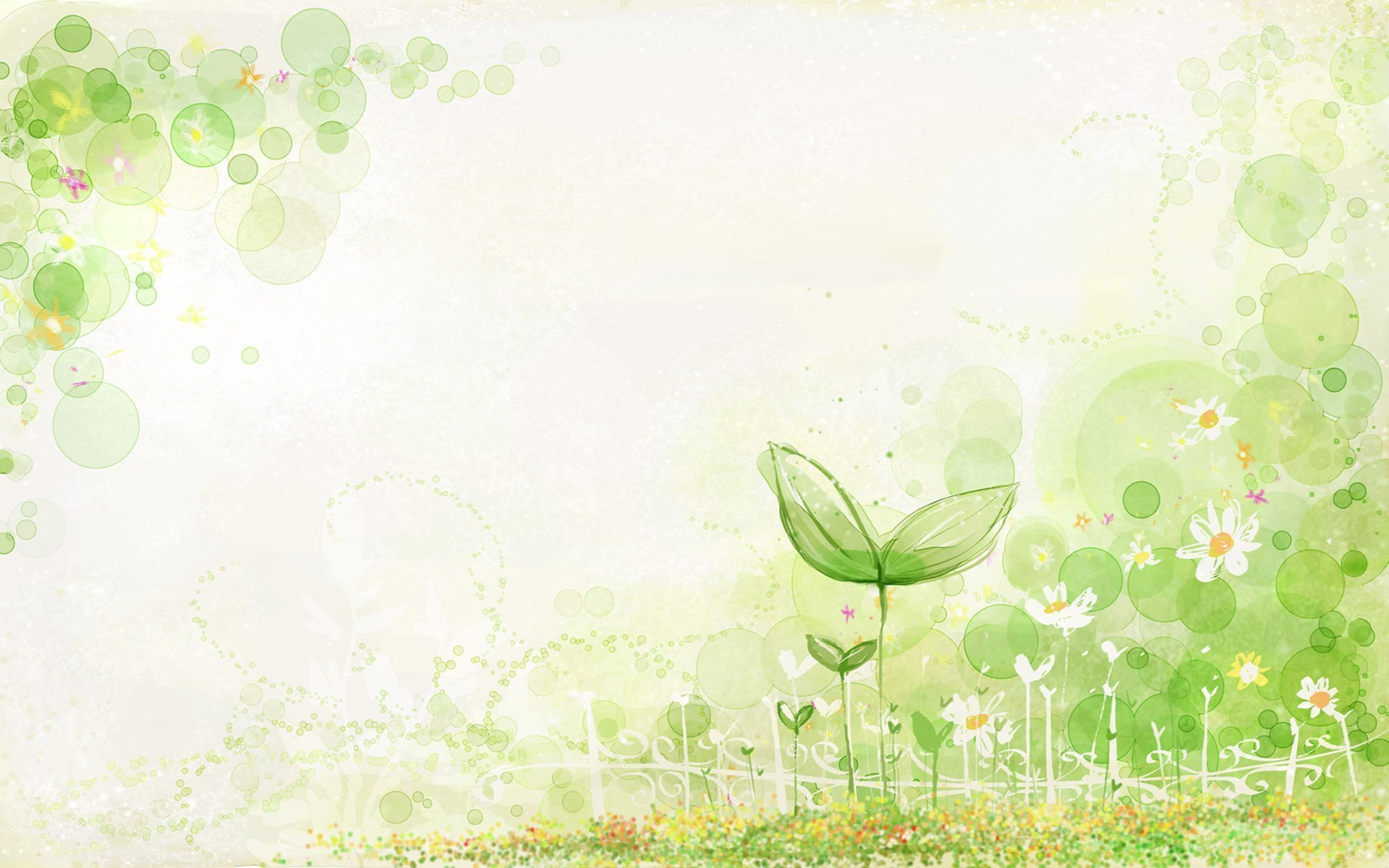 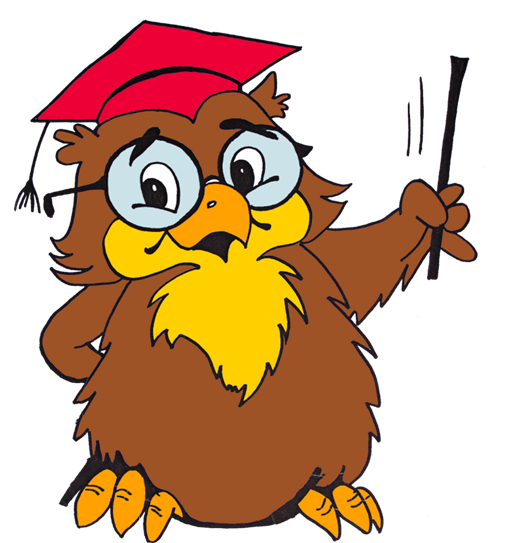 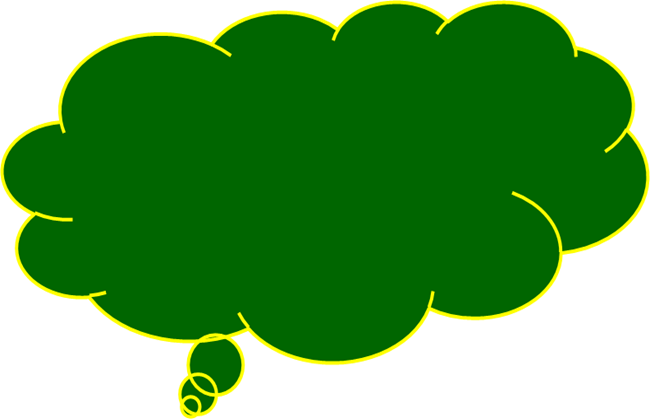 Какие из часов настольные часы?
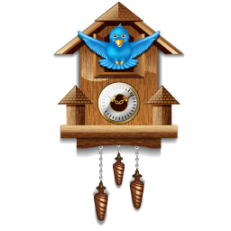 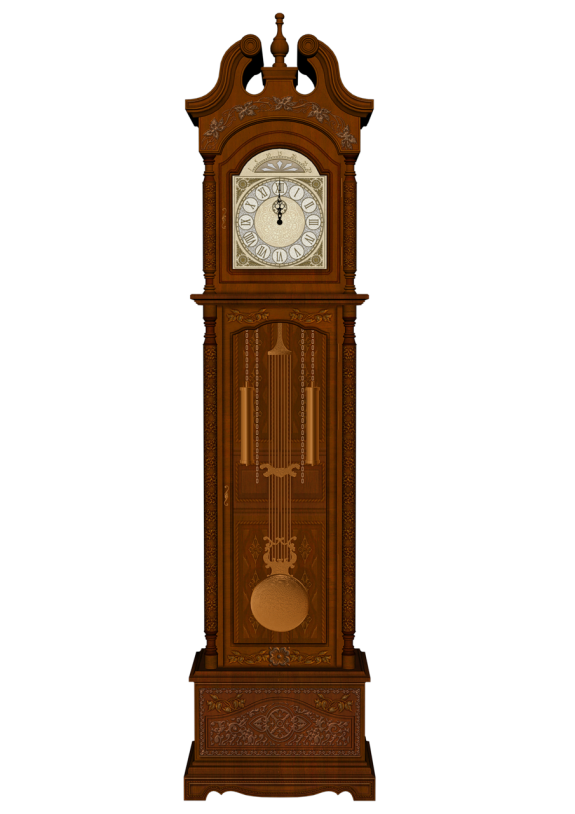 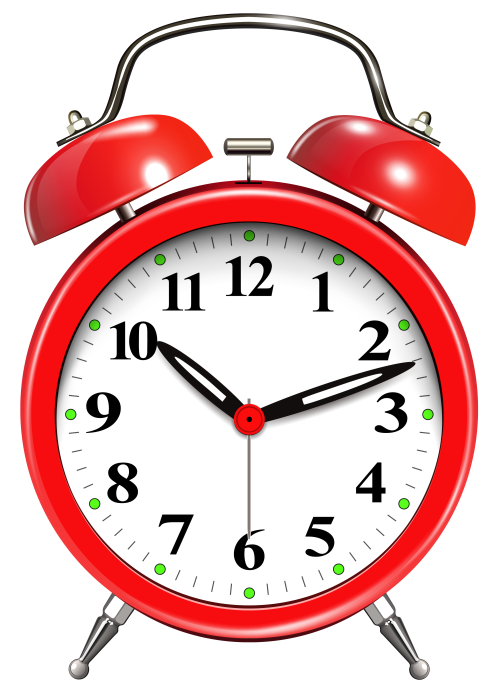 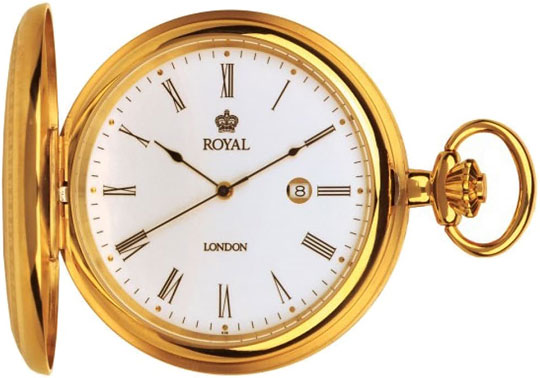 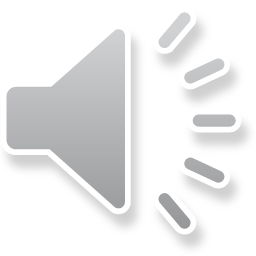 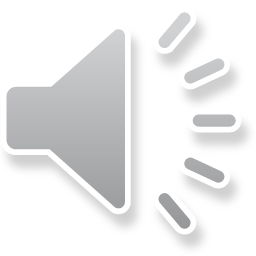 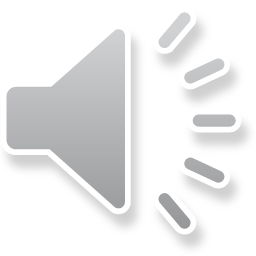 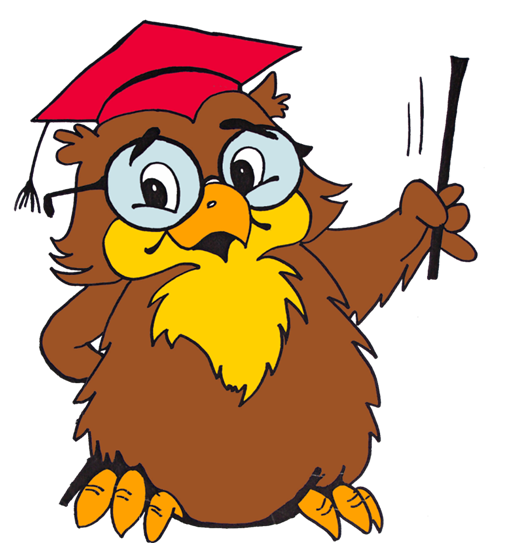 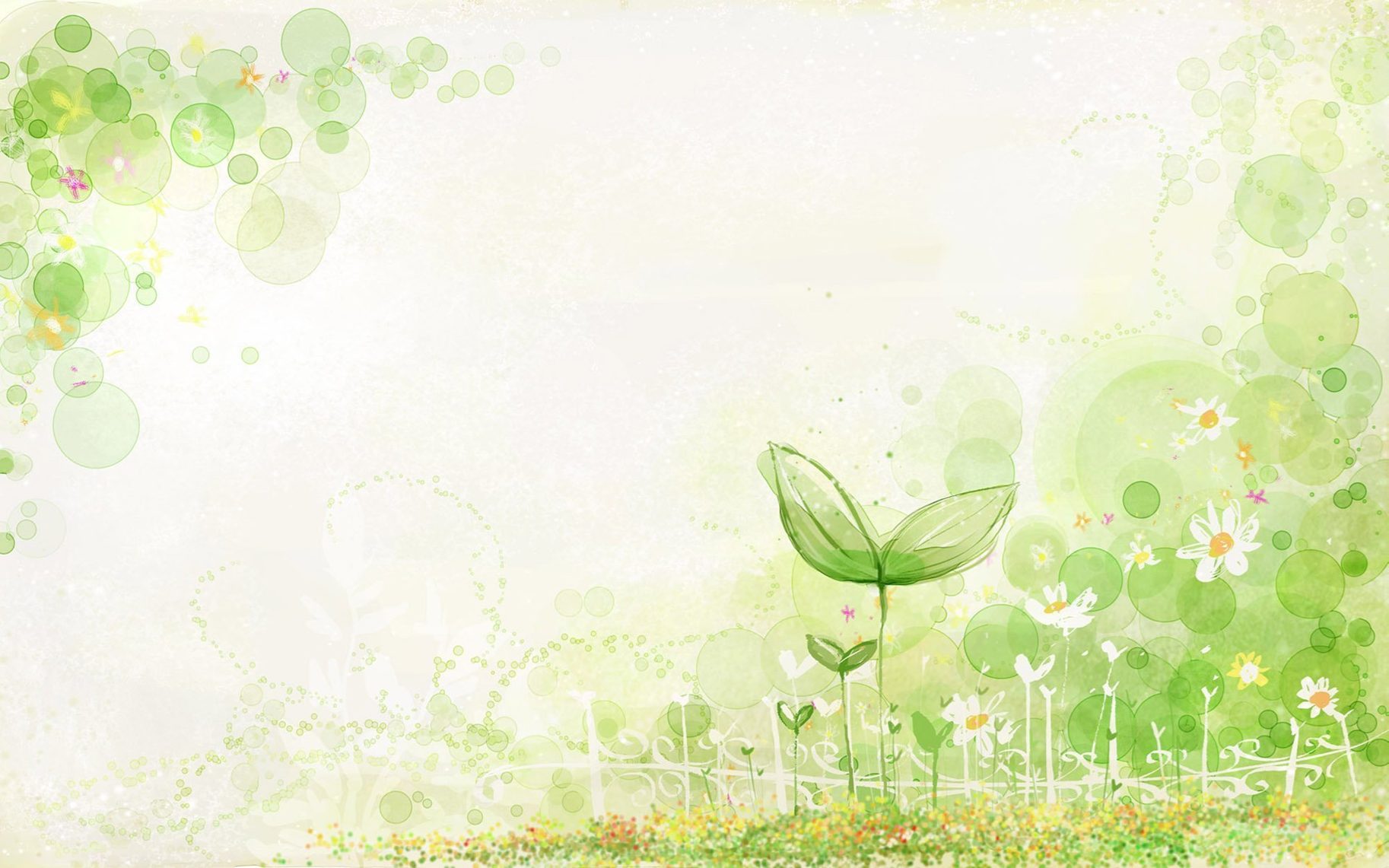 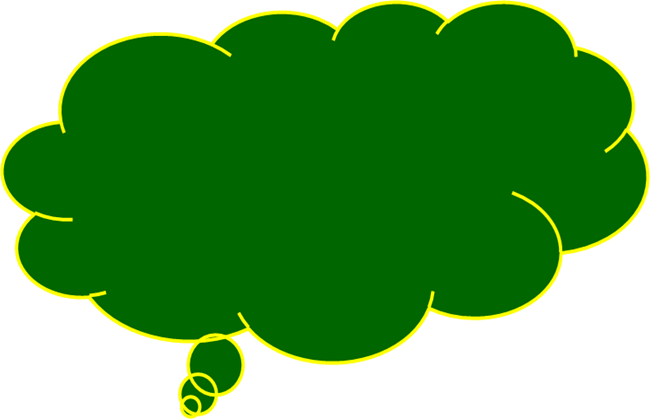 Какие  часы электронные?
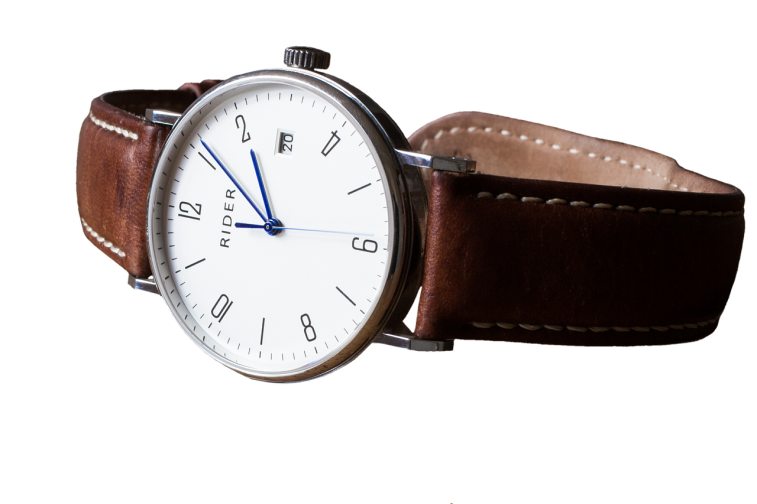 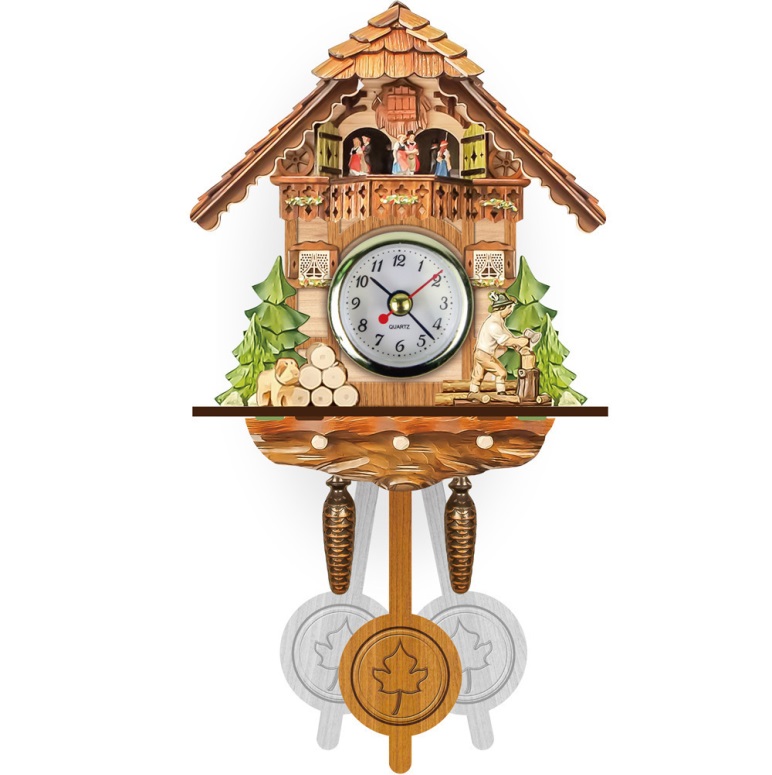 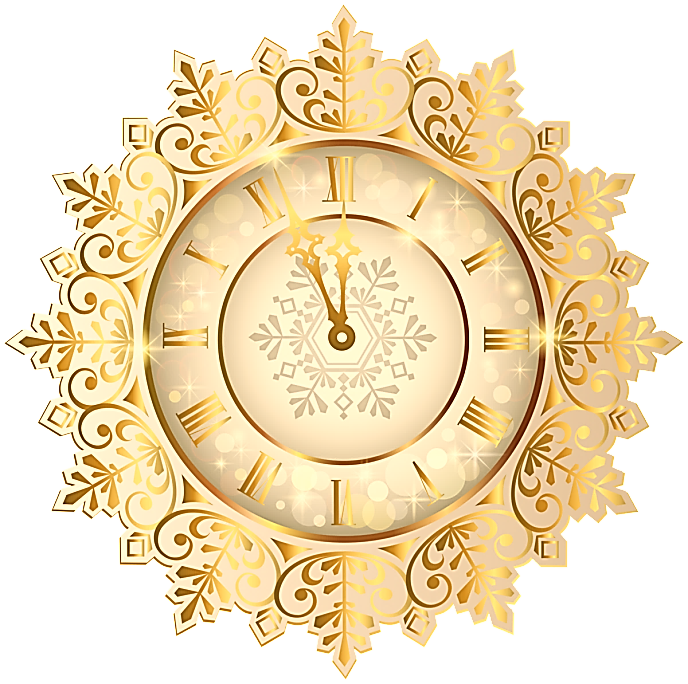 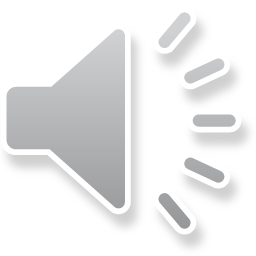 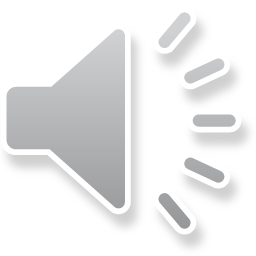 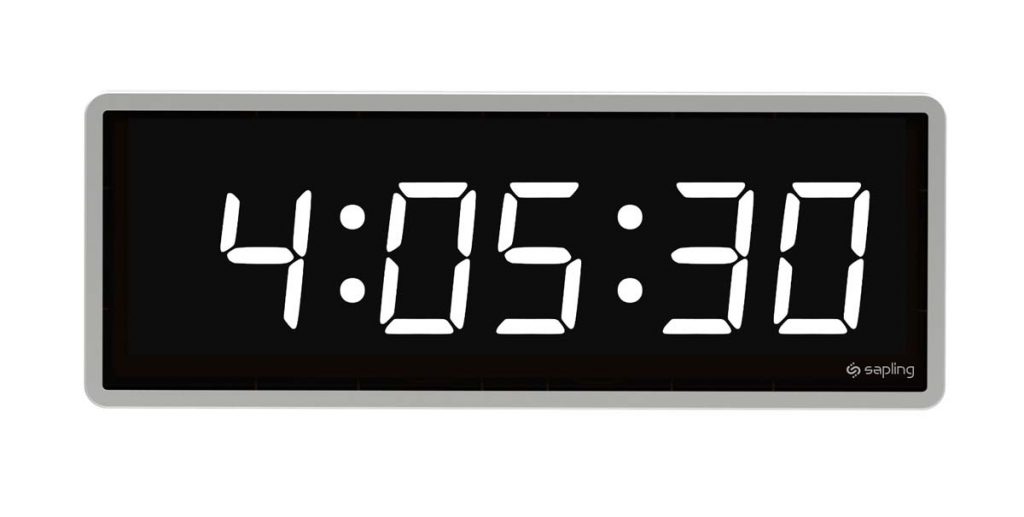 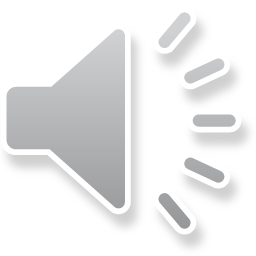